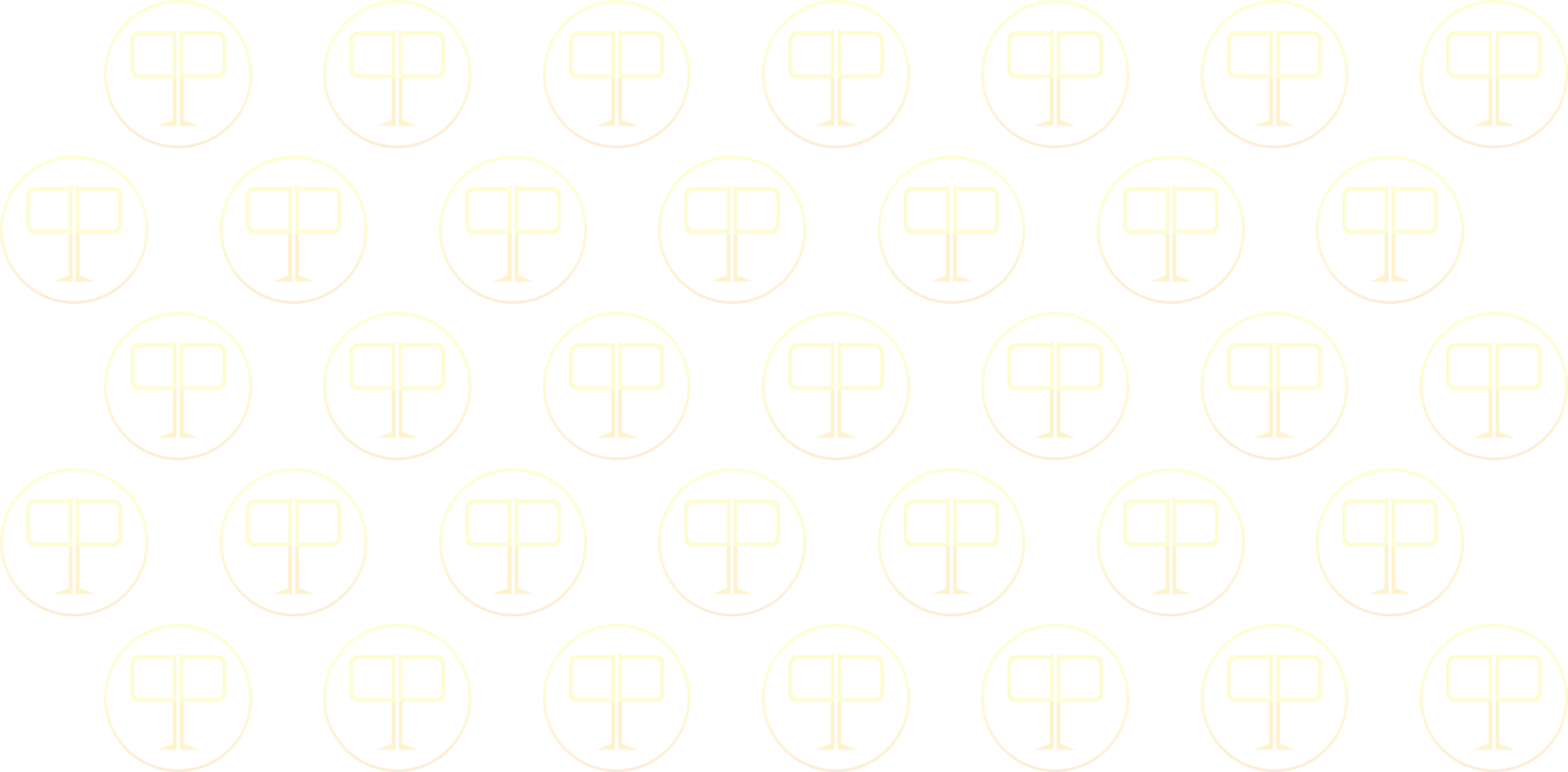 LOGOS
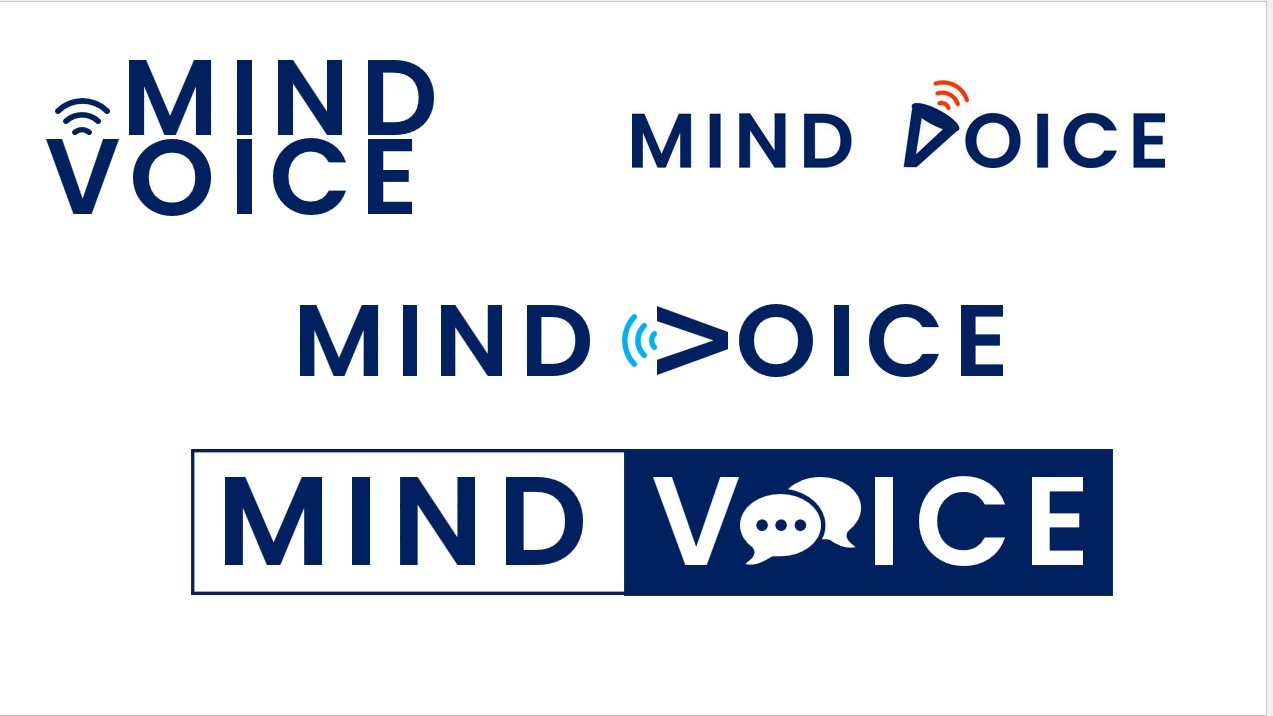 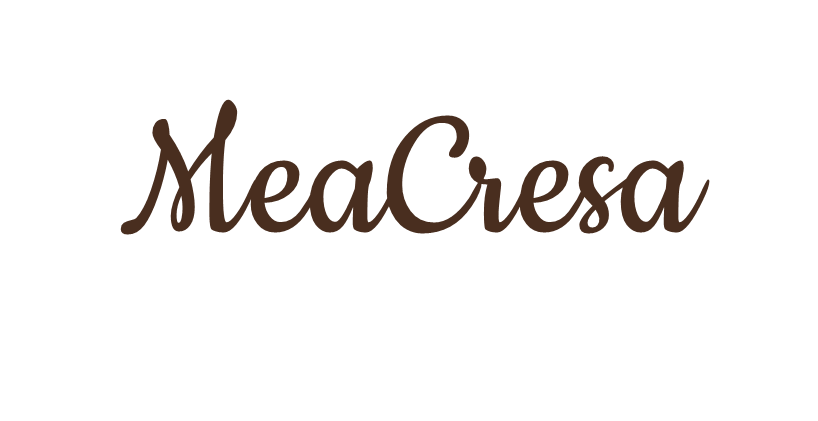 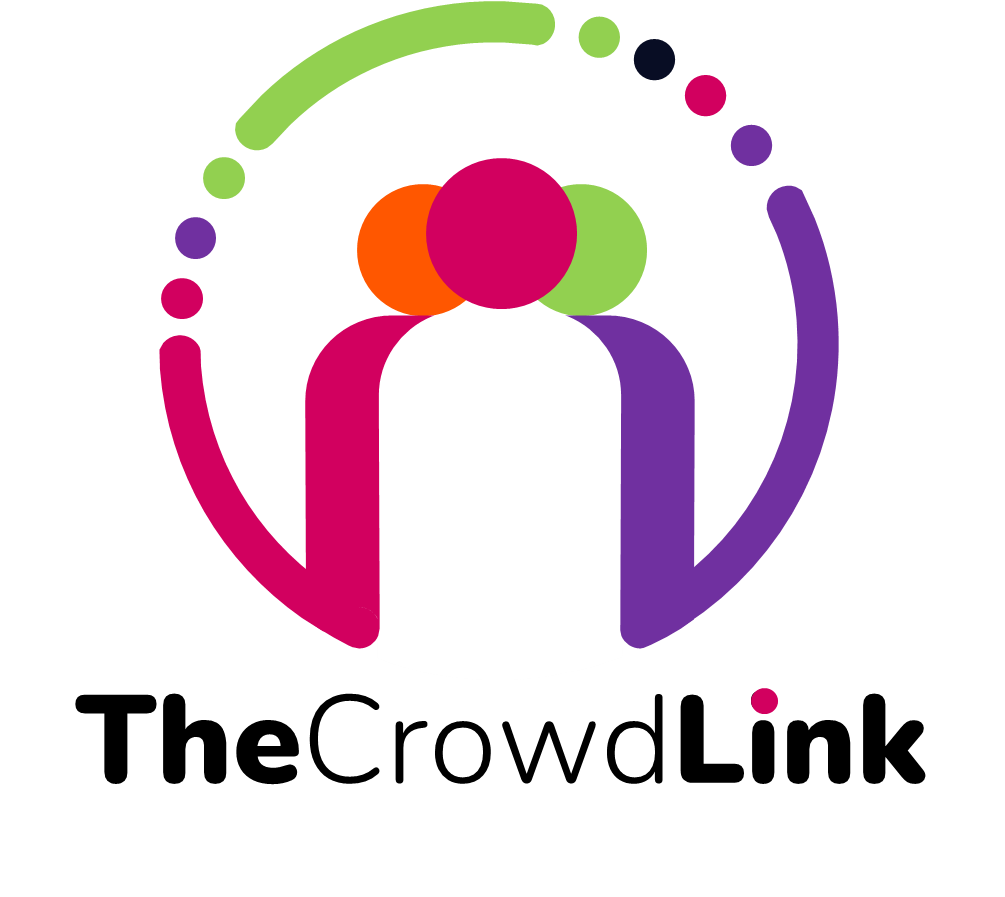 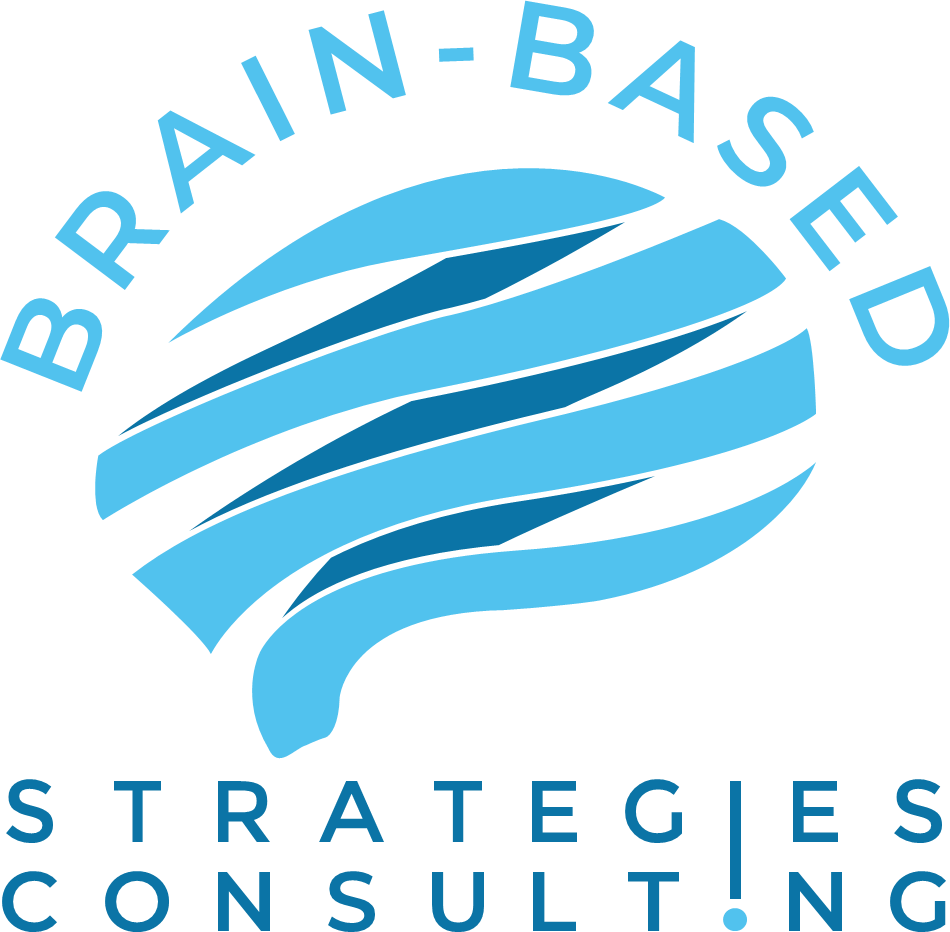 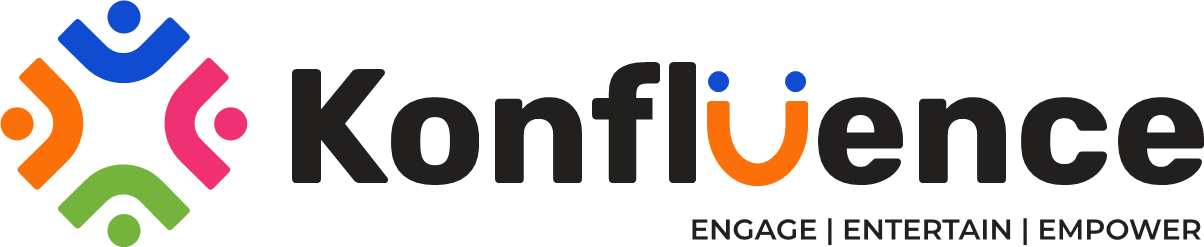 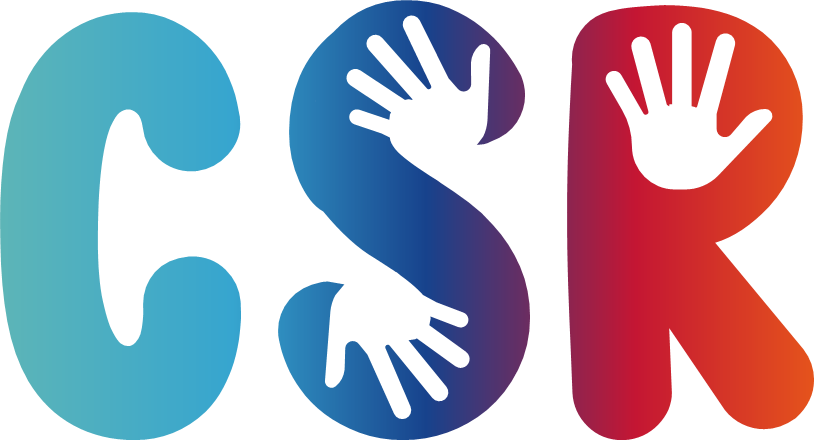 FOUNDATION
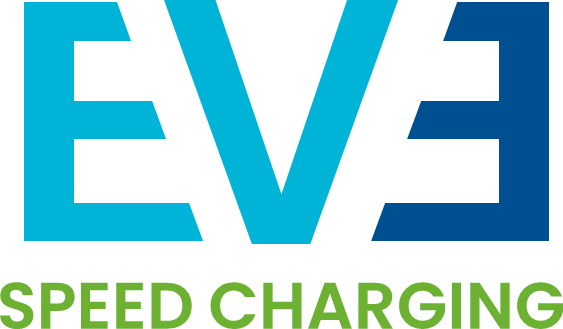 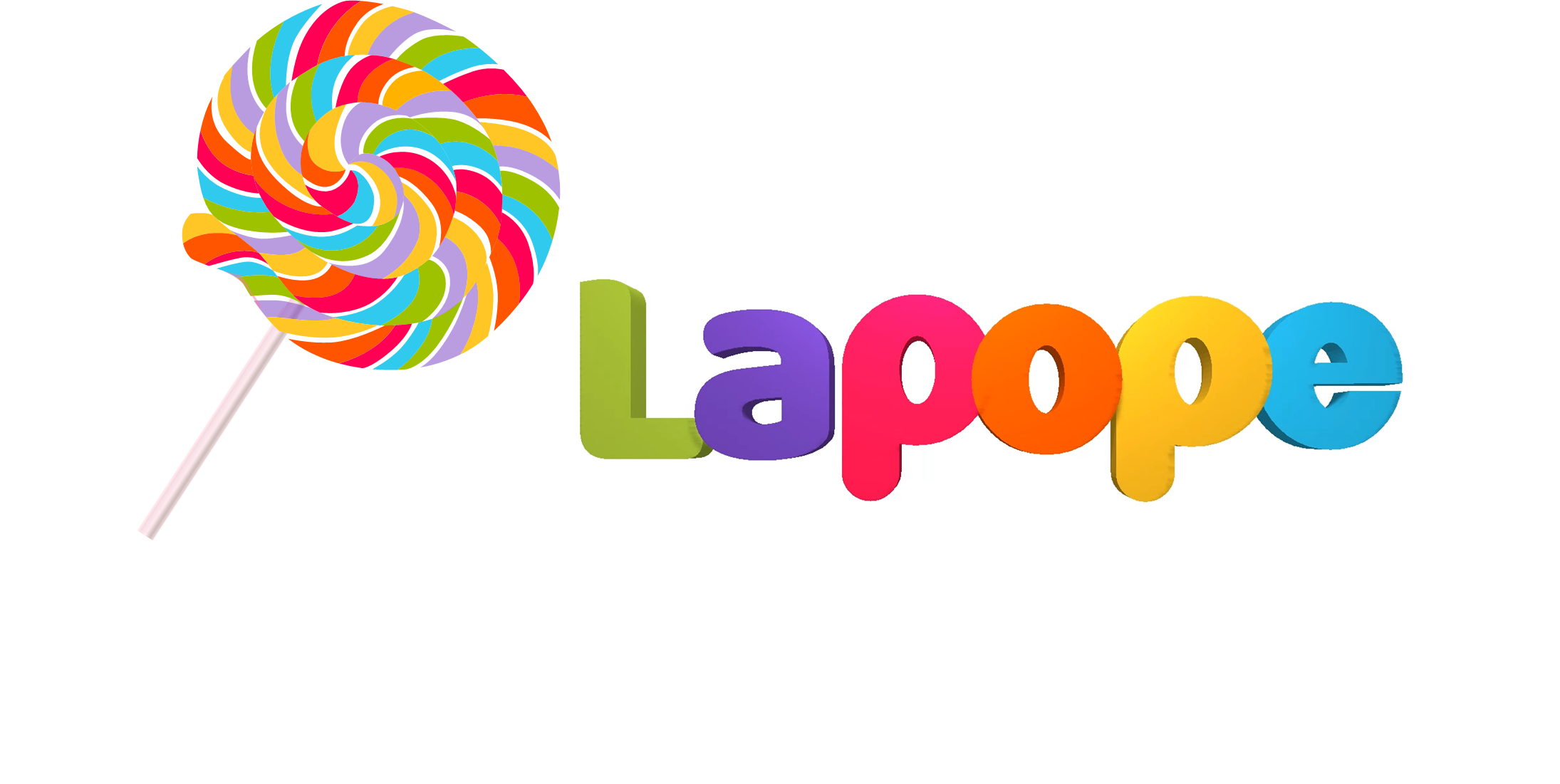 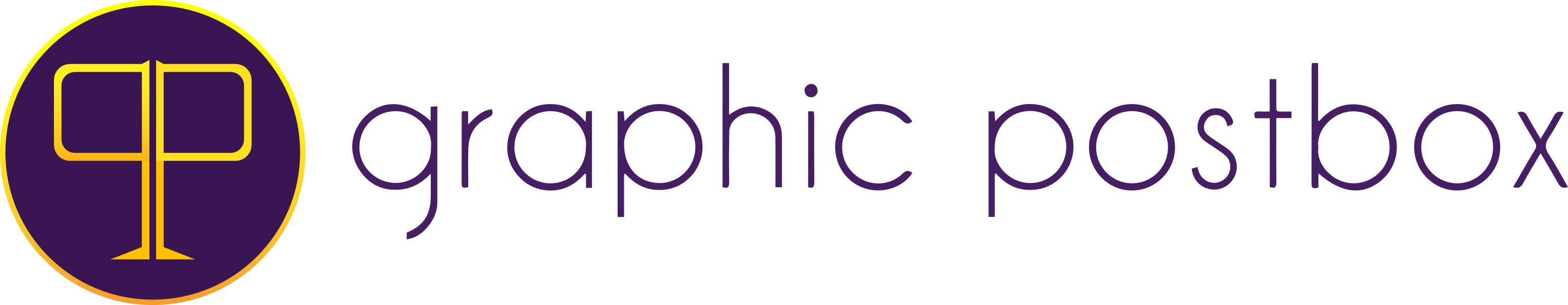 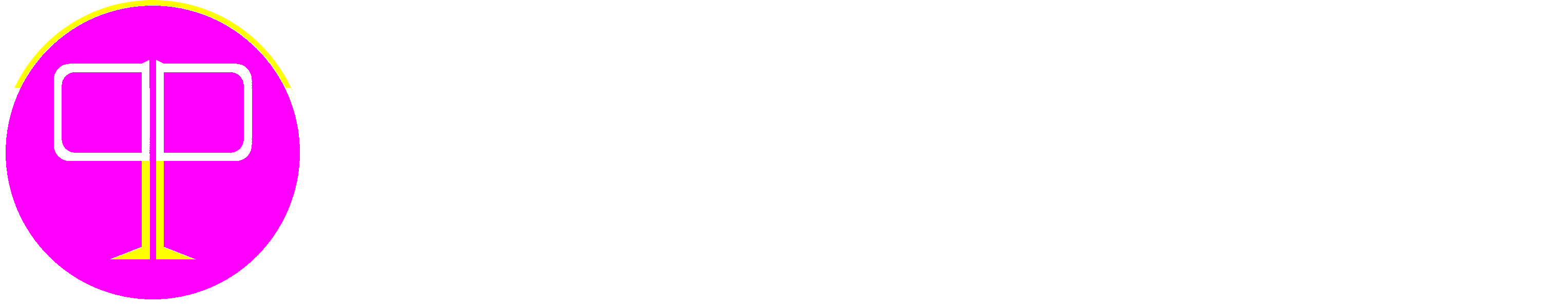